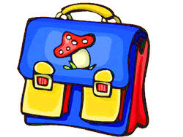 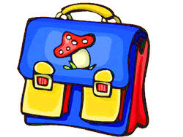 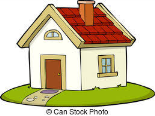 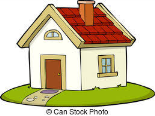 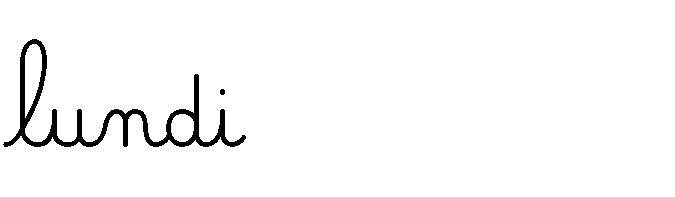 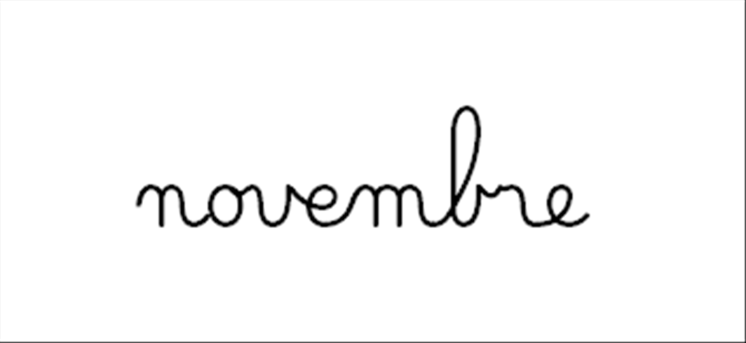 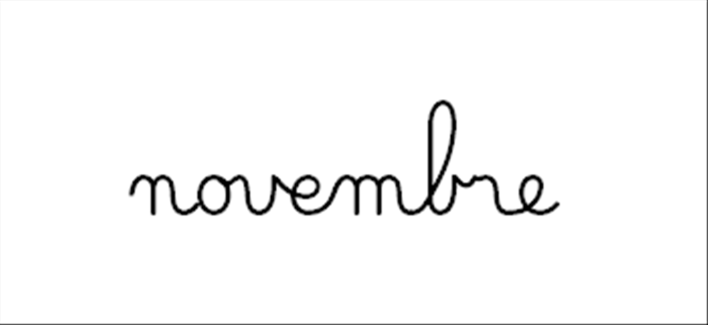 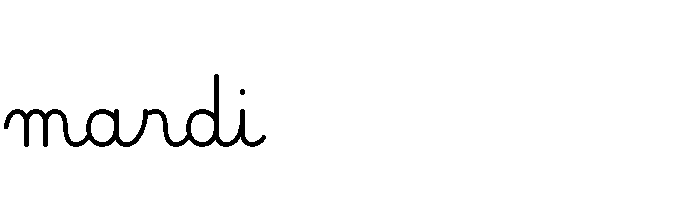 5
4
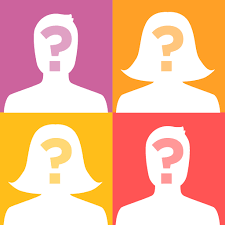 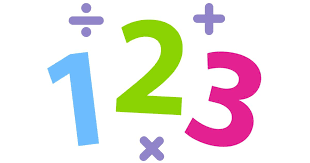 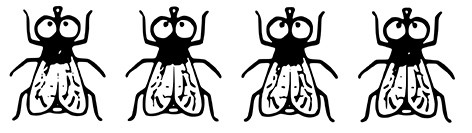 Nous sommes trois frères. Nous sommes partis de chez nous pour construire, chacun, notre maison.
Qui sommes-nous ?
Une mouche a 6 pattes.
Combien y a-t-il de pattes pour 4 mouches ?
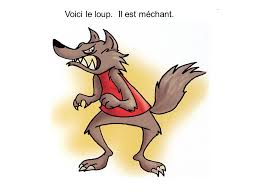 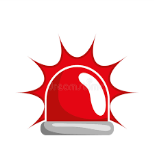 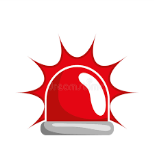 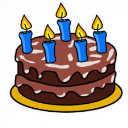 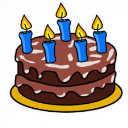 4
5
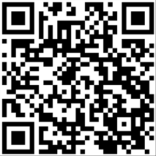 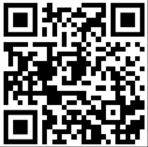 Relaxation
Relaxation
Mozart
… un yaourt nature
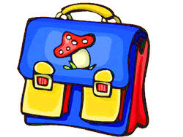 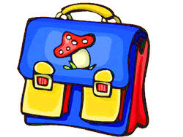 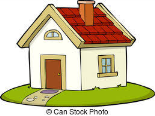 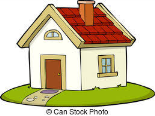 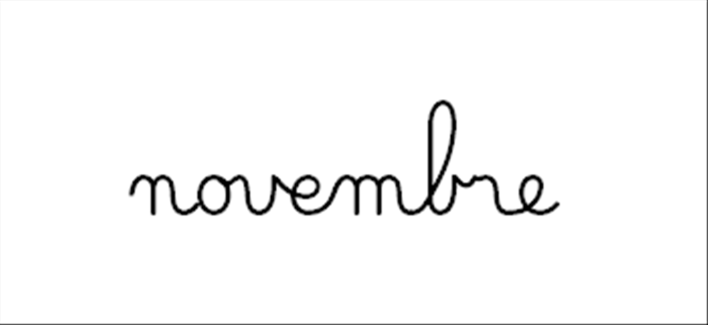 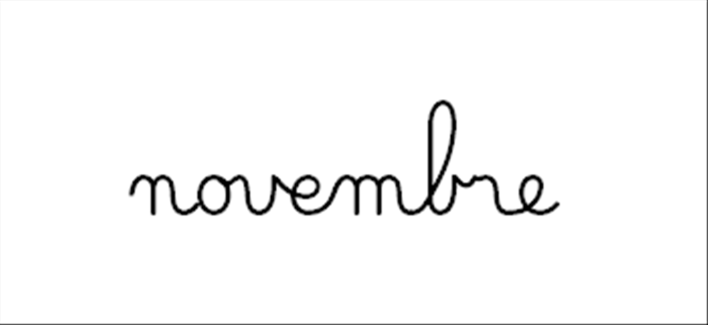 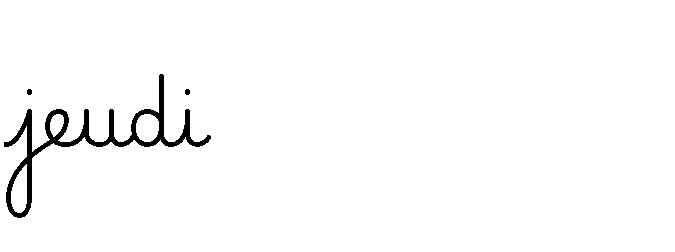 7
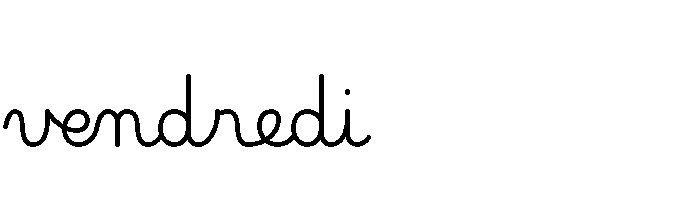 8
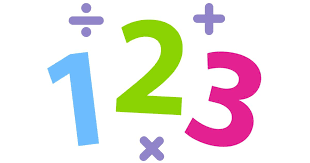 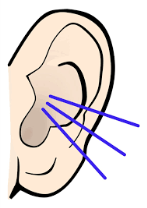 ?
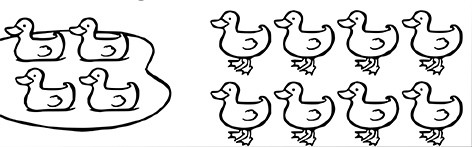 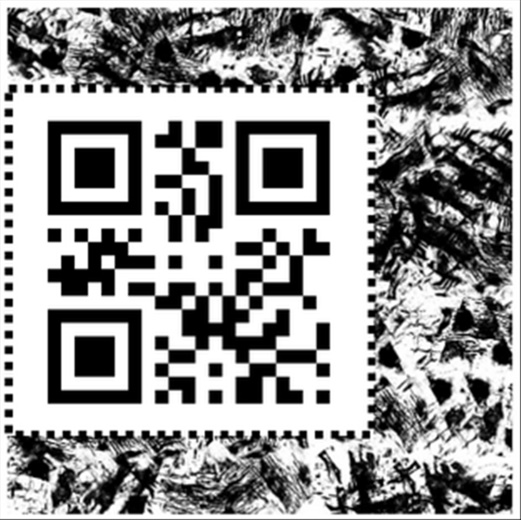 Il y a 12 canards en tout. 
4 sont en train de nager.
Combien de canards sont hors de l’eau ?
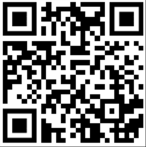 Robin des bois
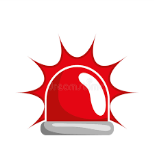 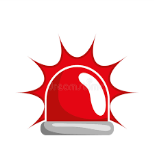 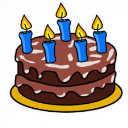 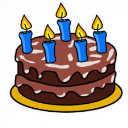 6
7
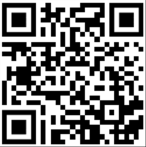 8
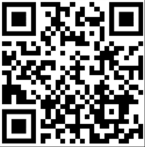 abeilles
violon
Le soleil et la lune
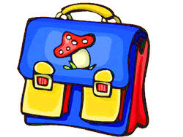 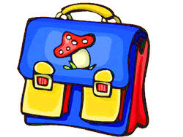 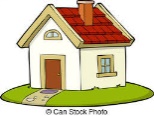 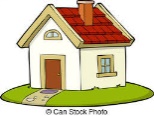 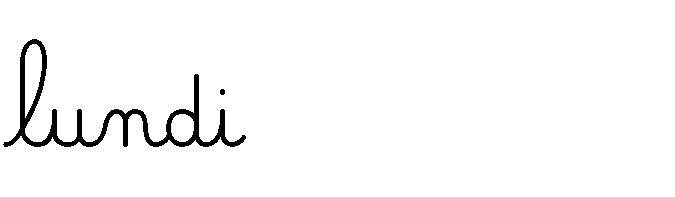 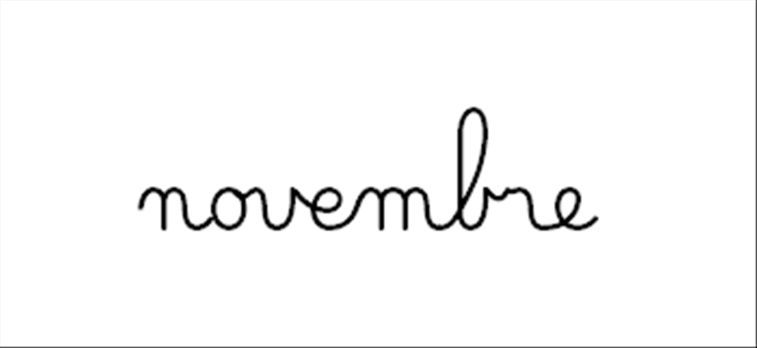 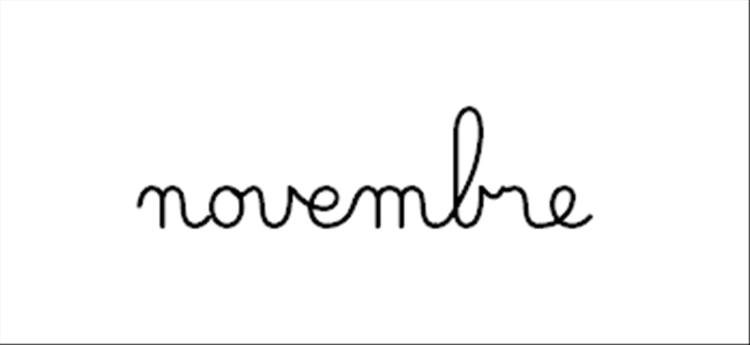 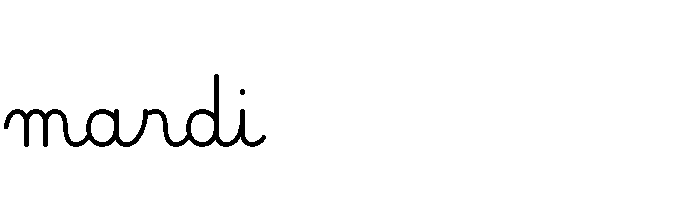 12
11
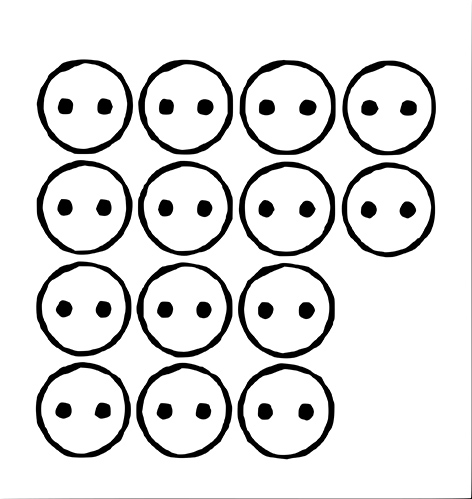 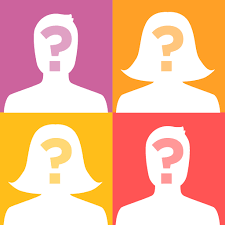 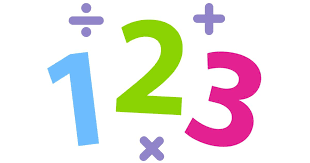 Je suis une princesse. J’ai fait une promesse à un animal qui m’a aidé à récupérer un objet qui me tenait à cœur.
Qui suis-je ?
Jade a 12 boutons. Elle en donne 6 à Mathis.
Combien lui en reste-t-il ?
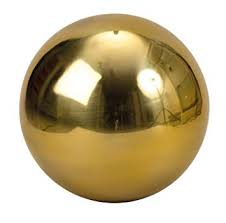 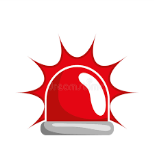 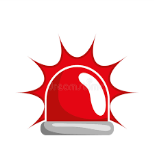 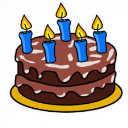 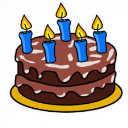 9
10
11
12
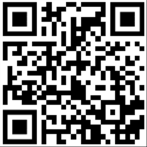 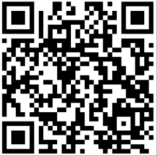 Relaxation
Beethoven
… le$ ²sou$ marin$
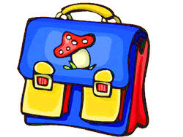 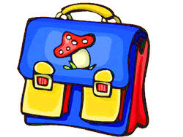 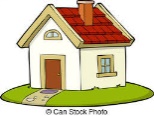 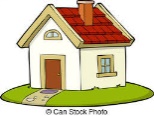 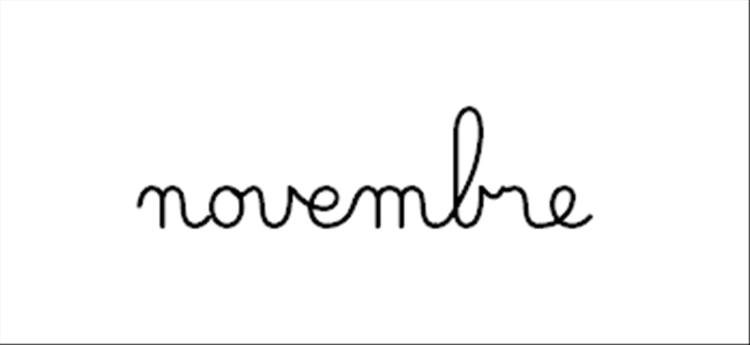 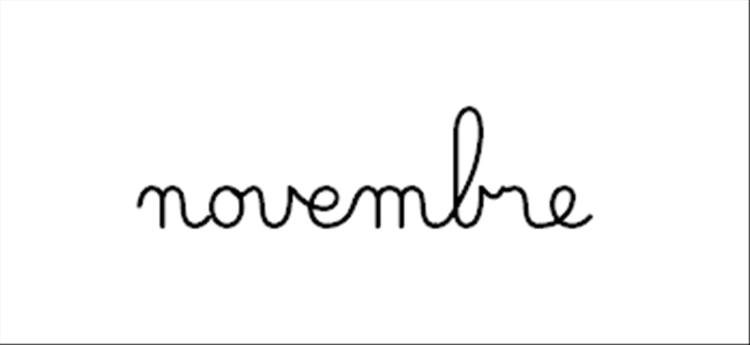 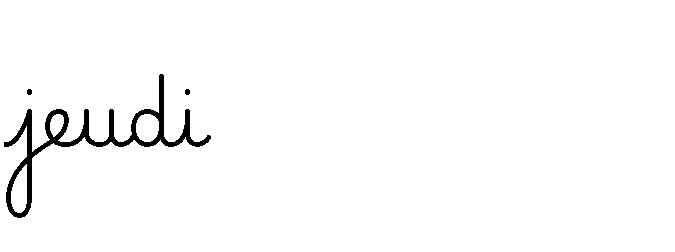 14
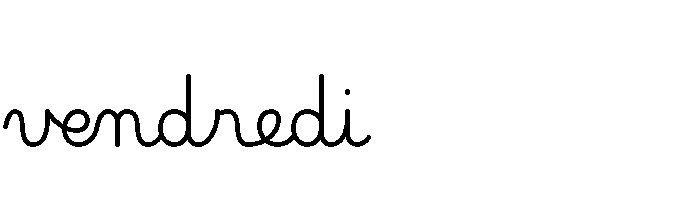 15
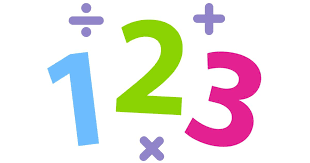 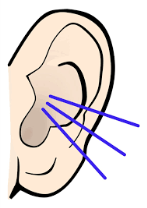 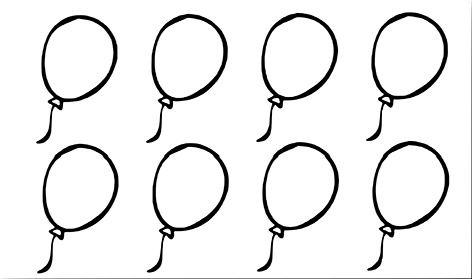 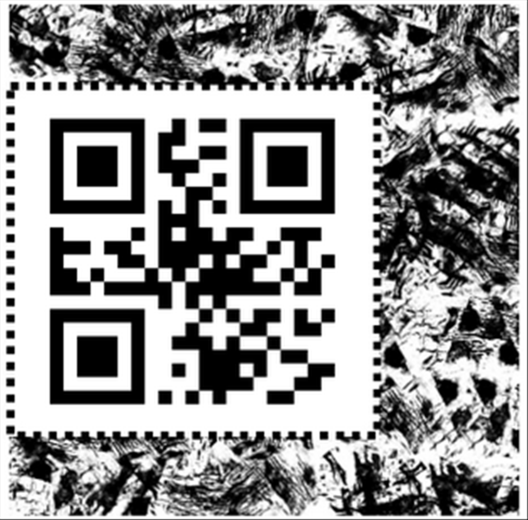 Il y a 8 ballons à partager équitablement entre 2 enfants.
Combien chacun en reçoit-il ?
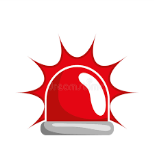 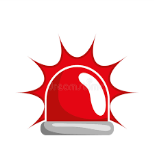 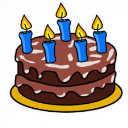 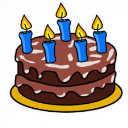 13
14
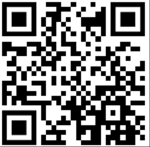 15
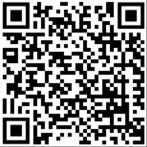 Éternuer
guitare
Conte africain
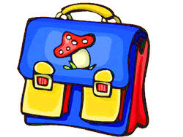 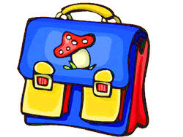 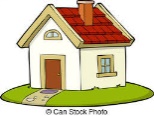 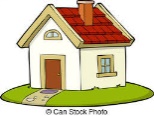 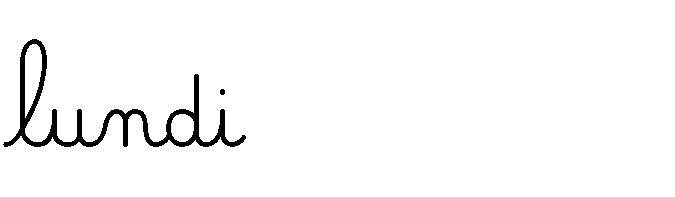 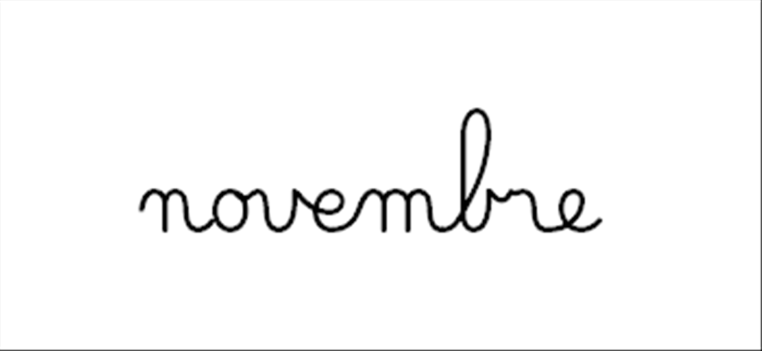 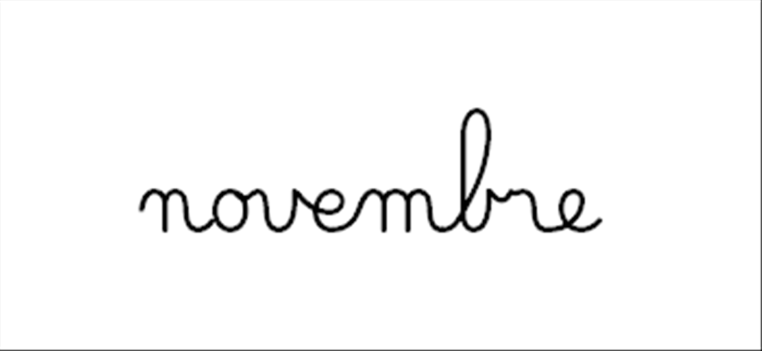 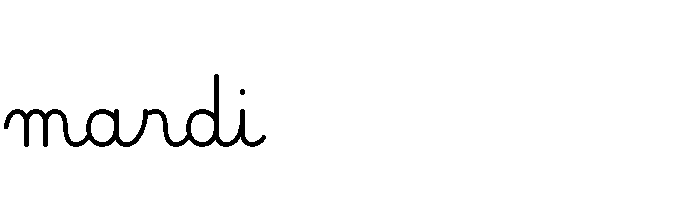 19
18
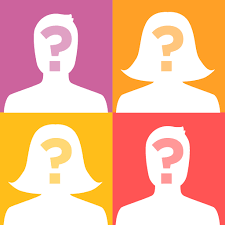 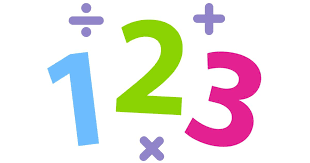 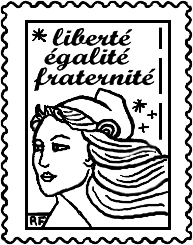 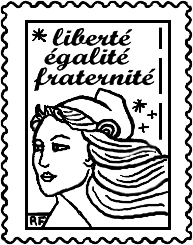 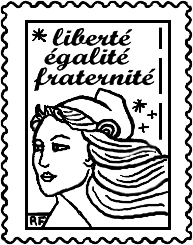 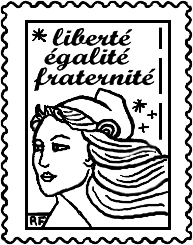 Je suis un animal.
Je suis très malin et j’ai aidé mon maitre à épouser une princesse.
Qui suis-je ?
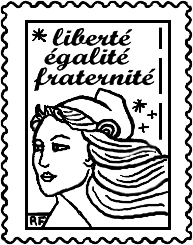 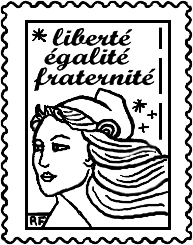 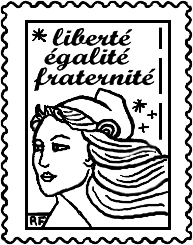 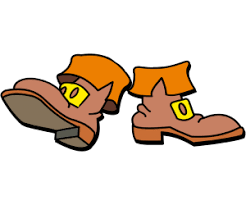 Jules a 7 timbres.
Il en rachète 4
Combien en a-t-il maintenant ?
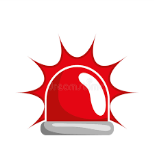 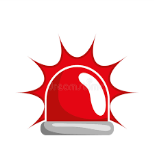 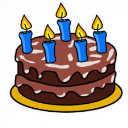 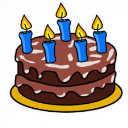 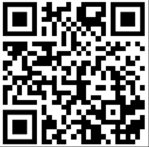 18
16
17
19
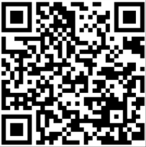 Relaxation
Chopin
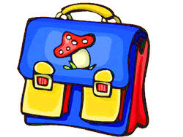 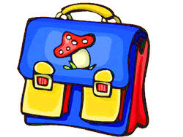 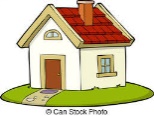 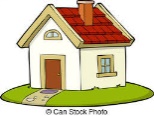 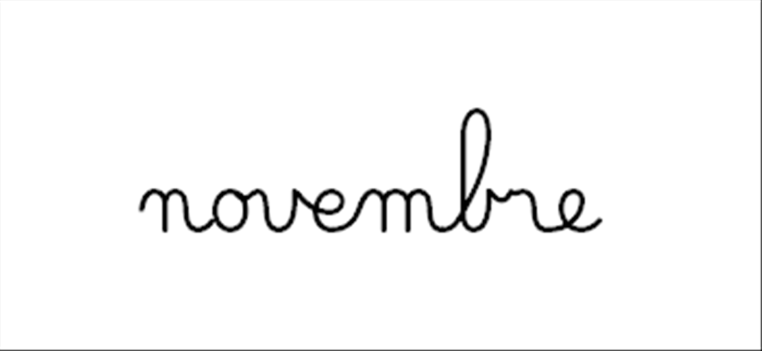 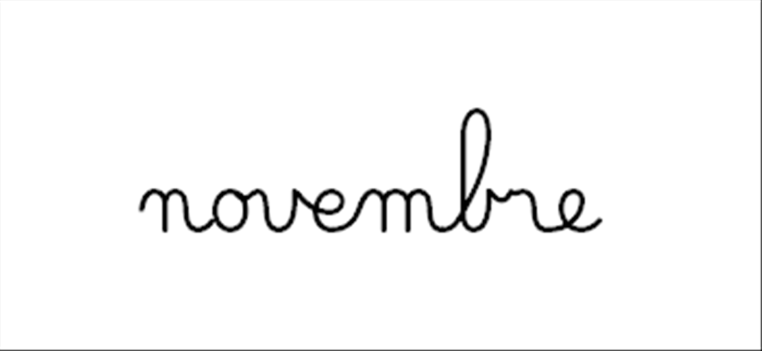 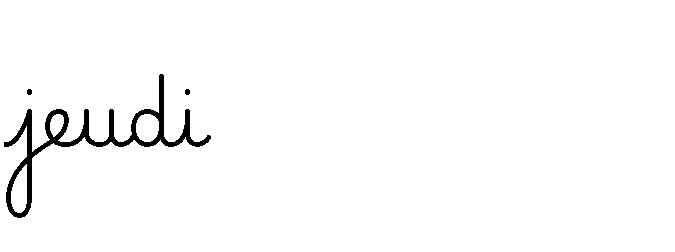 21
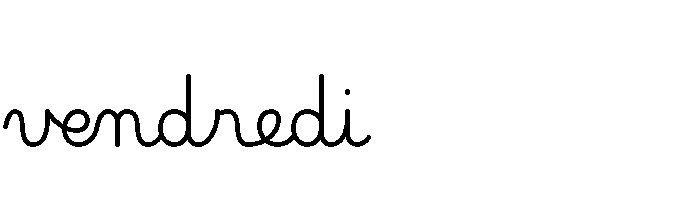 22
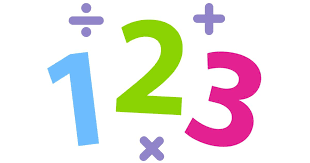 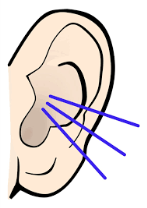 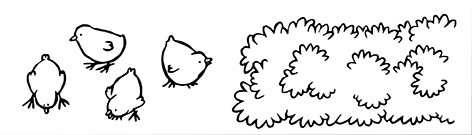 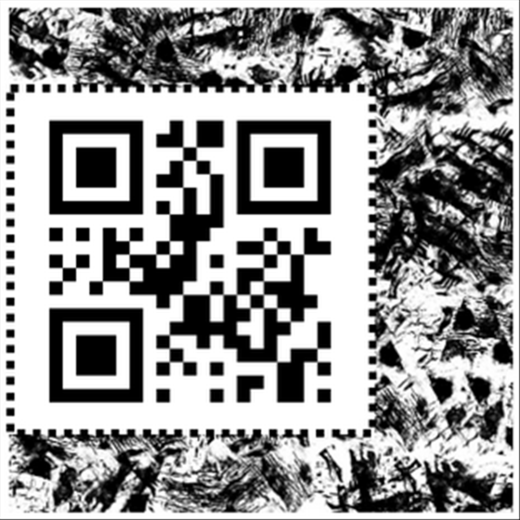 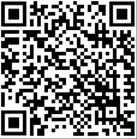 Conte  du Tchad
Je vois 4 poussins et 5 sont cachés dans le buisson.
Combien y a-t-il de poussins en tout ?
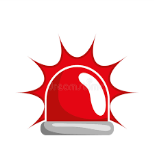 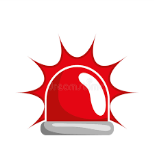 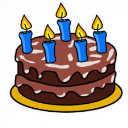 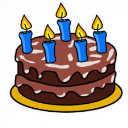 20
21
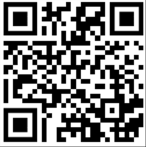 22
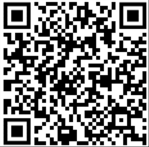 Fermeture de porte
piano
Alibobo
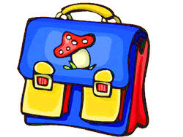 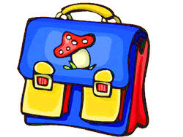 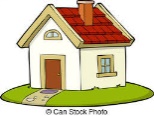 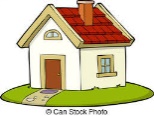 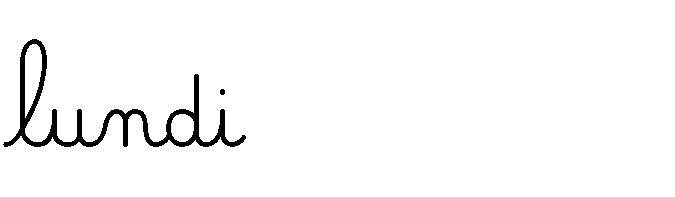 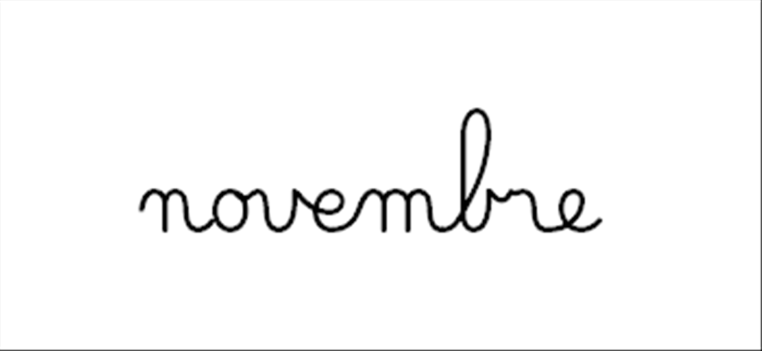 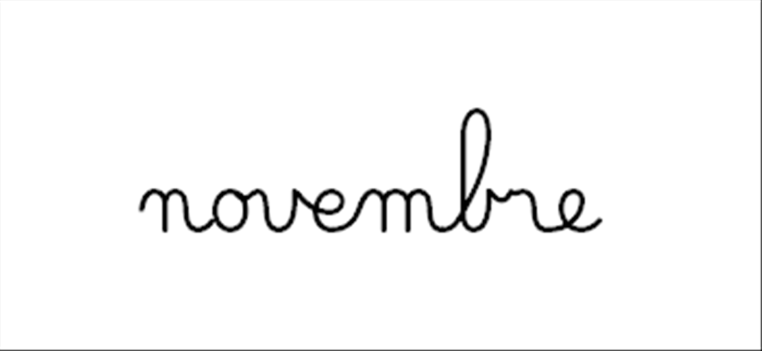 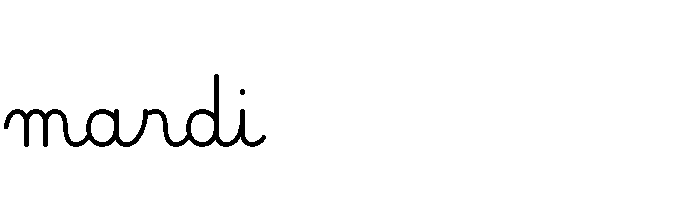 26
25
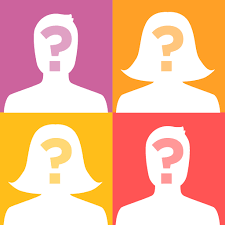 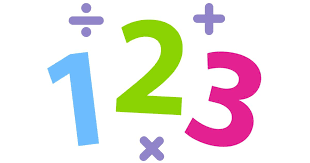 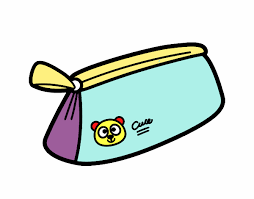 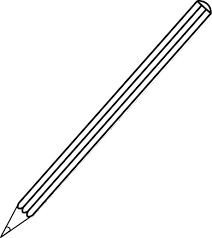 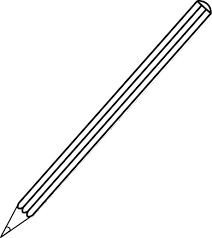 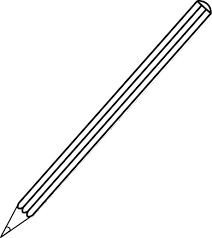 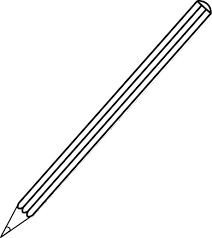 Je suis un petit garçon et je suis très malin.  Je dois mon nom à ma taille. 
Qui suis-je ?
Louise a 4 sorti 4 crayons. 
Elle en a encore 10 dans sa trousse.
Combien en a-t-elle en tout ?
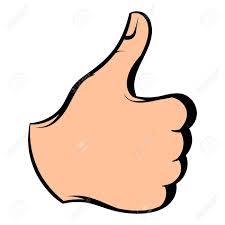 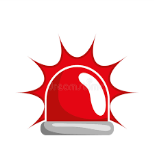 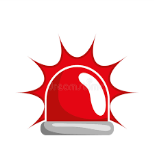 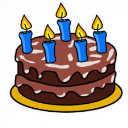 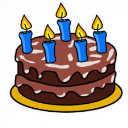 25
23
24
26
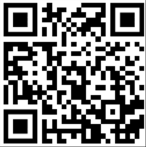 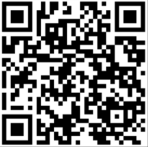 Relaxation
Vivaldi
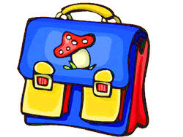 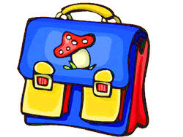 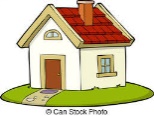 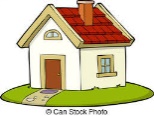 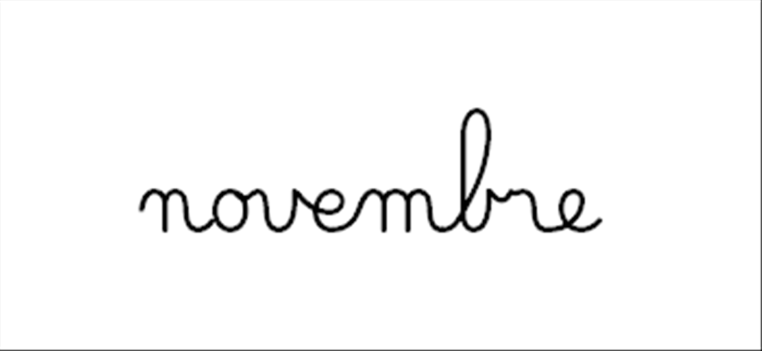 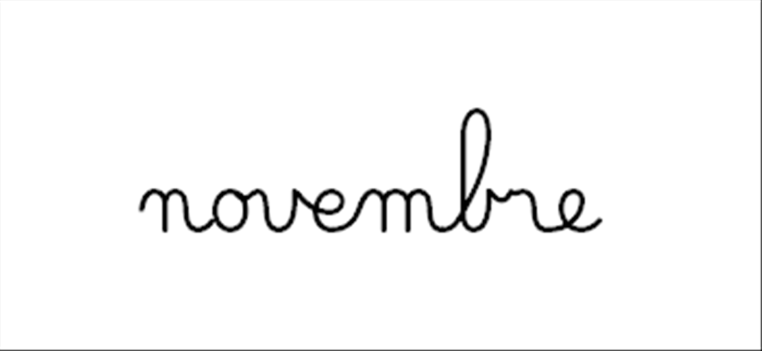 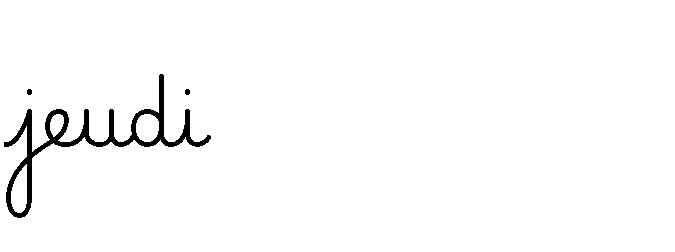 28
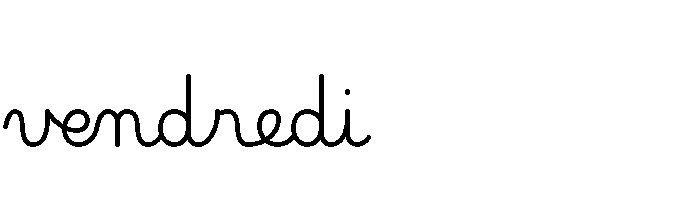 29
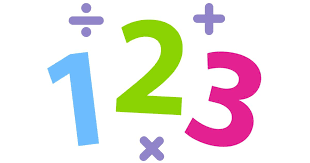 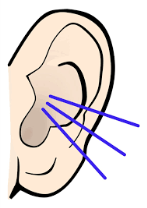 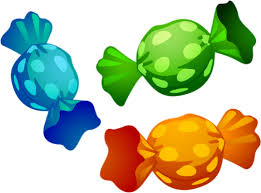 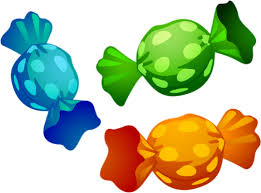 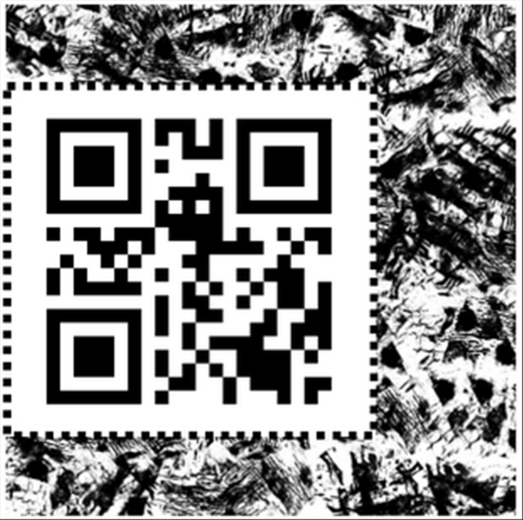 Il y a 6 bonbons.
Lucie veut en prendre plus que son petit frère.
Combien doit elle en prendre ?
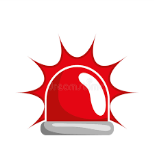 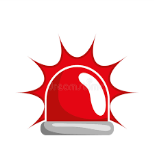 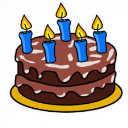 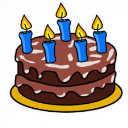 27
28
29
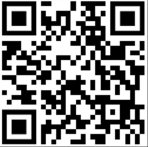 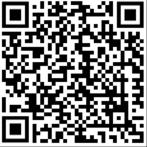 Moto dans les bois
harpe
Icare
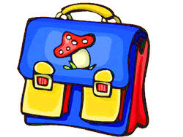 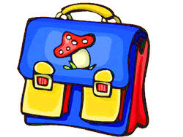 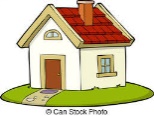 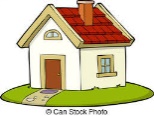 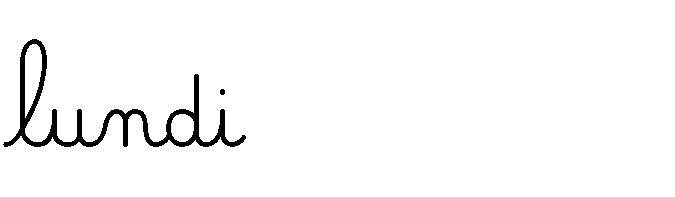 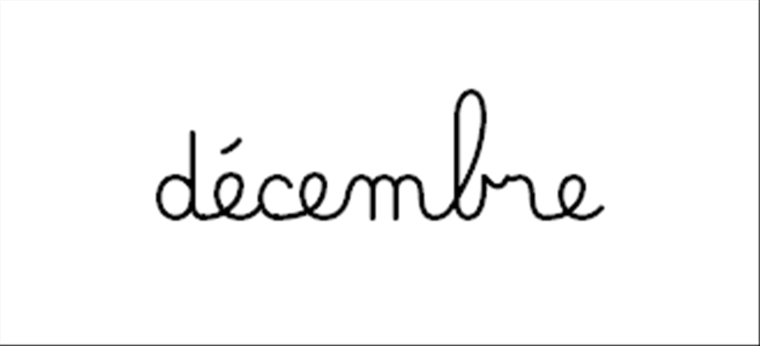 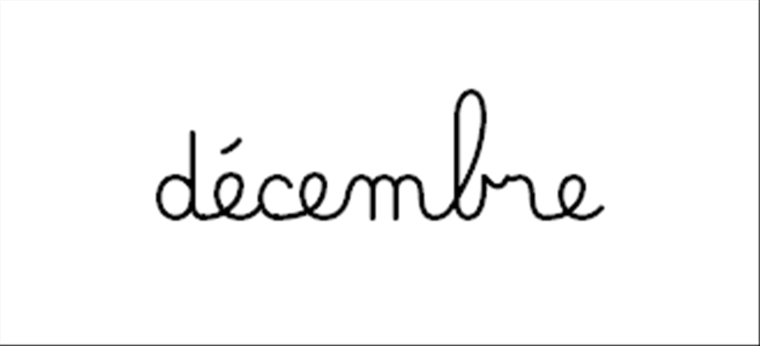 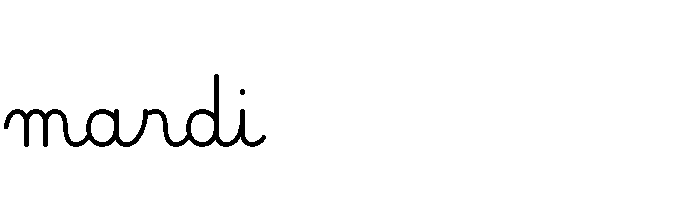 2
3
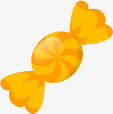 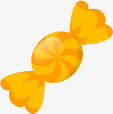 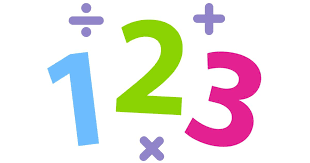 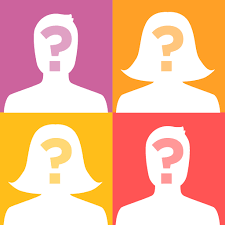 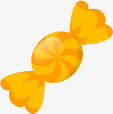 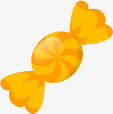 Je suis un animal.
Je suis rejeté parce que je suis différent des autres. Qui suis-je ?
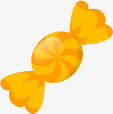 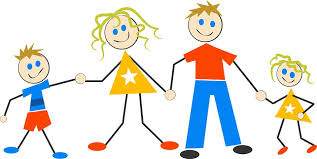 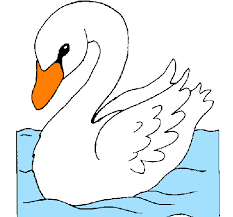 Luc a 1 bonbon. Maman a 4 bonbons. Papa en a 2 de moins que maman.
Combien en a-t-il ?
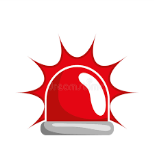 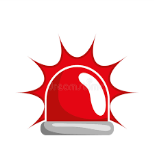 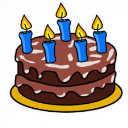 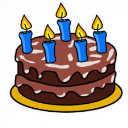 2
30
1
3
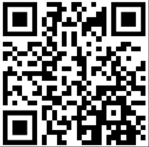 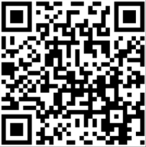 Tchaïkovski
Relaxation
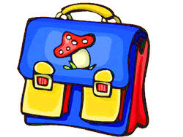 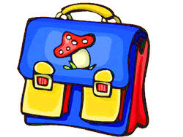 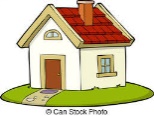 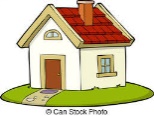 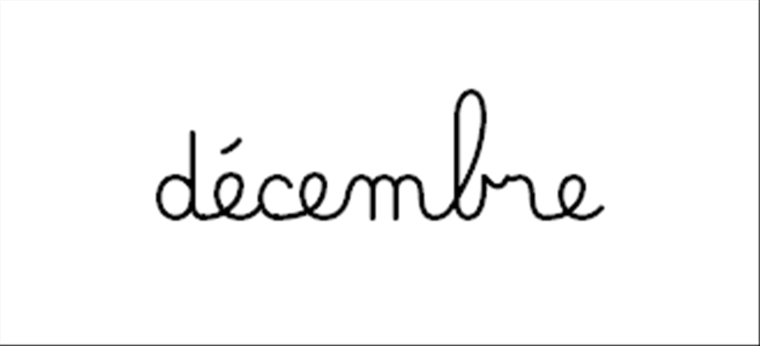 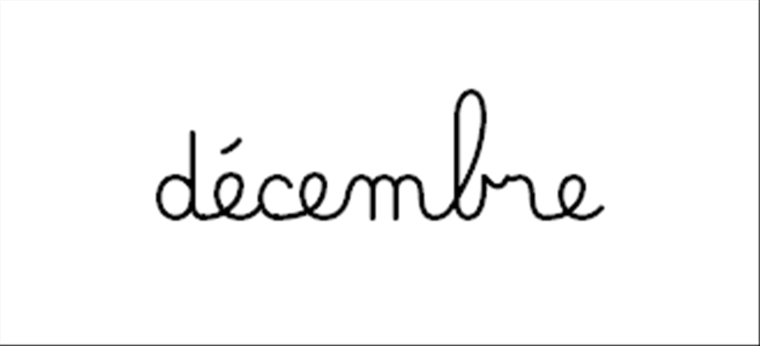 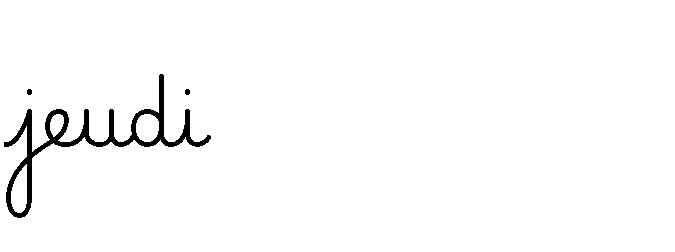 5
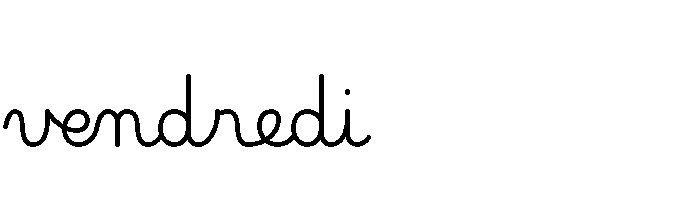 6
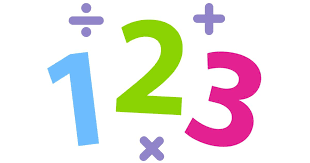 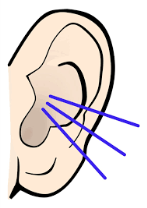 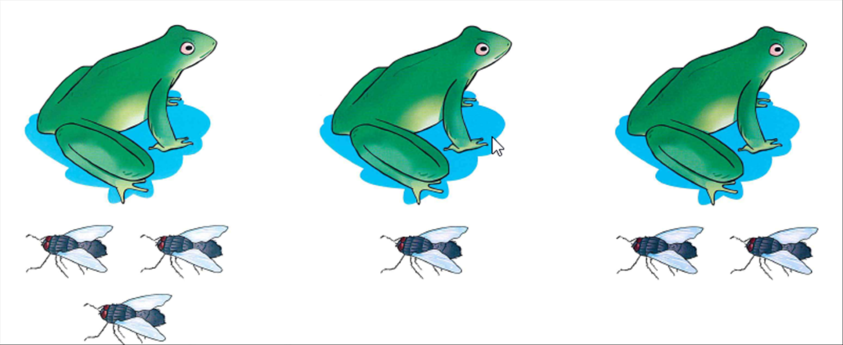 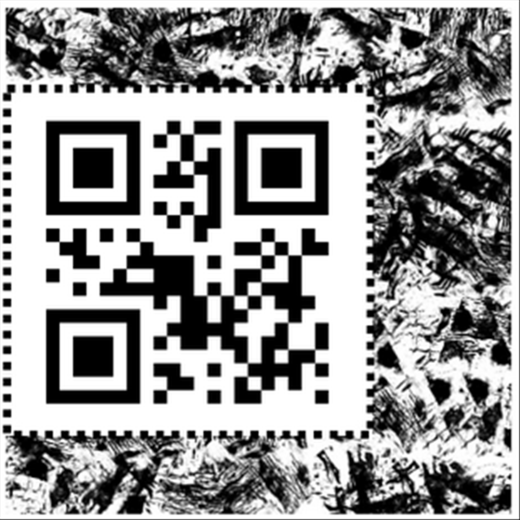 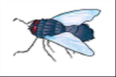 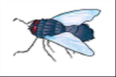 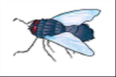 Combien chaque grenouille doit-elle attraper de mouches pour en avoir autant que la première ?
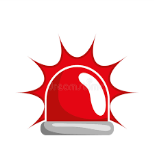 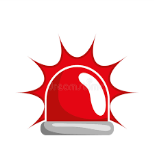 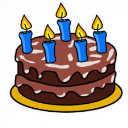 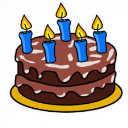 4
5
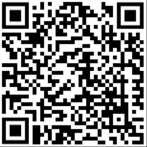 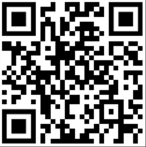 6
Chasse d’eau
flute de pan
La pêche au trésor
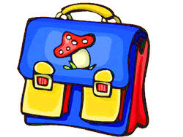 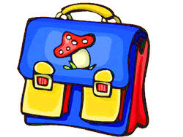 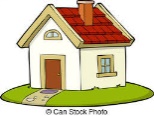 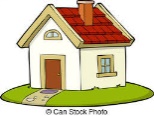 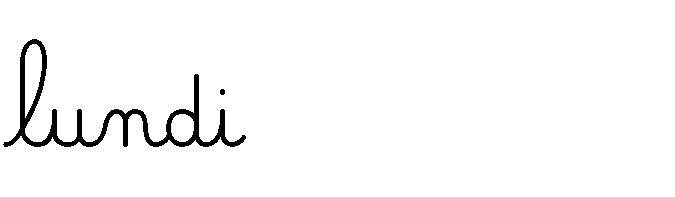 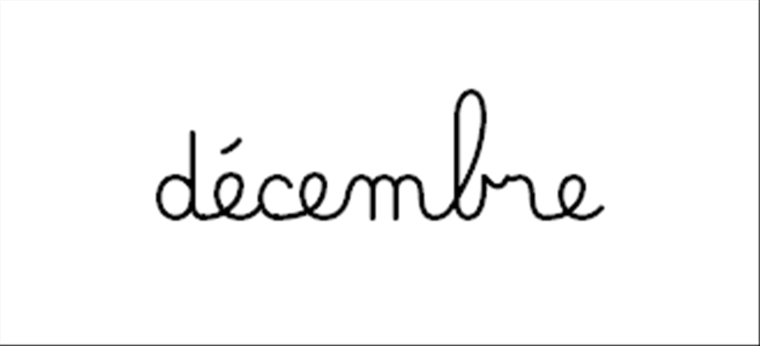 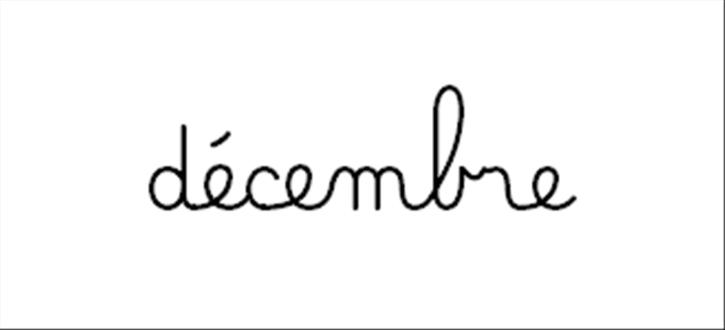 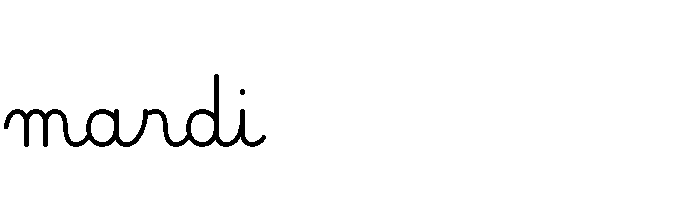 10
9
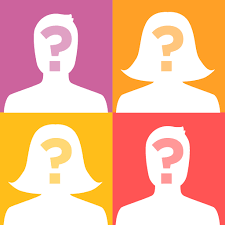 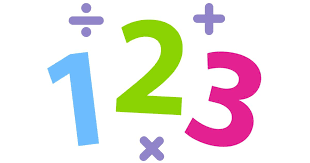 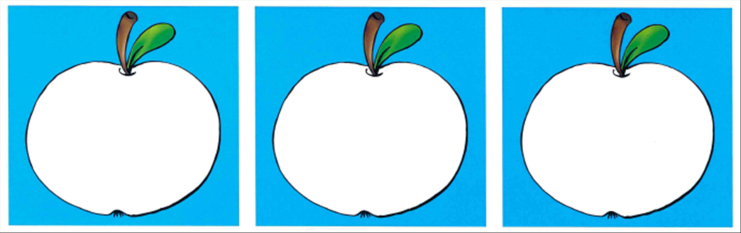 Je suis une minuscule petite fille. 
J’ai été enlevée par une grenouille et je me suis réfugiée chez la souris des champs.
Qui suis-je ?
Il y a 3 pommes.
Elles sont jaunes ou rouges.
Il y a 2 pommes jaunes.
Combien de pommes sont rouges ?
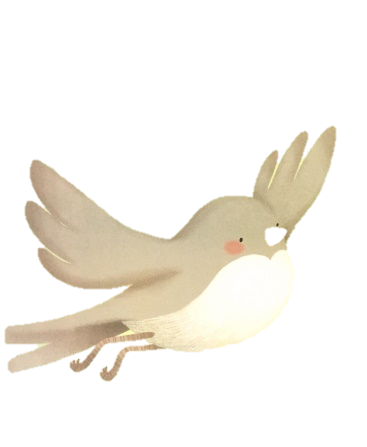 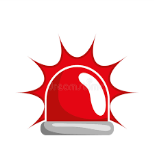 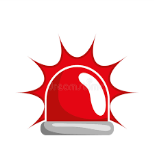 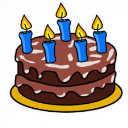 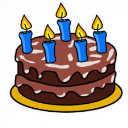 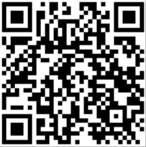 7
8
9
10
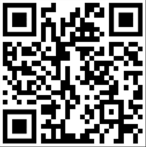 Bach
Relaxation
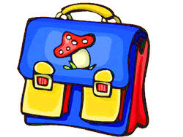 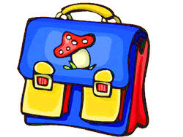 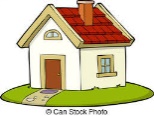 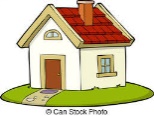 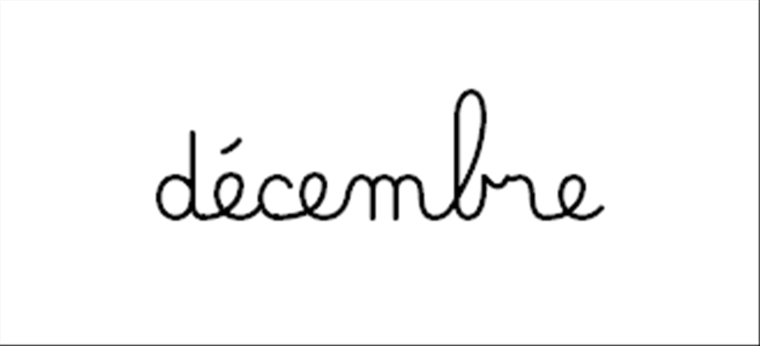 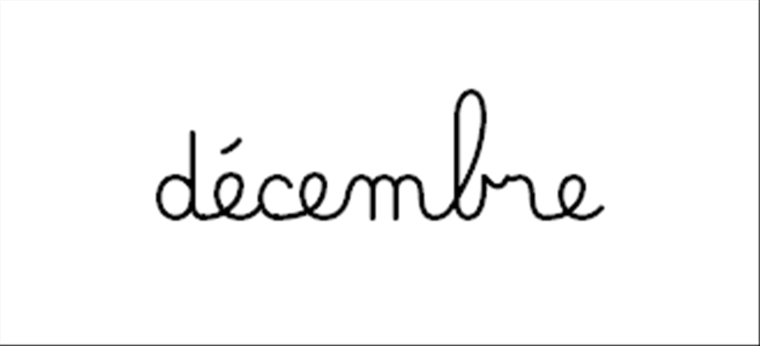 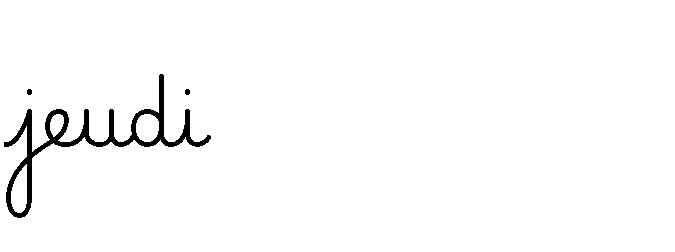 12
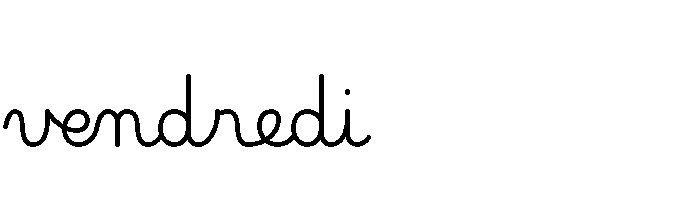 13
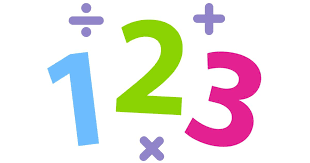 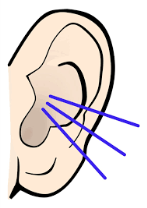 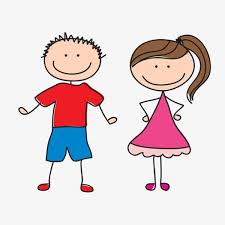 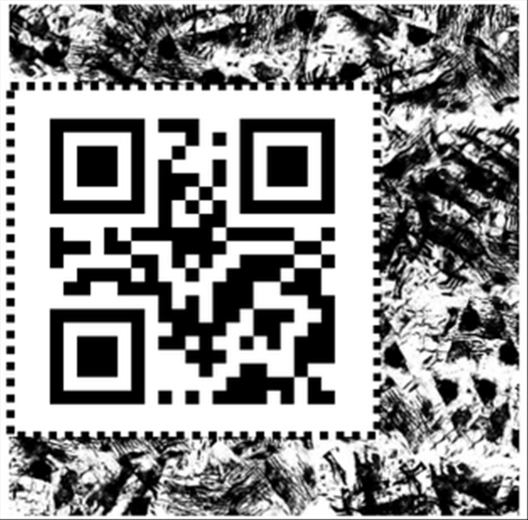 Julien a 5 ans.
Sa sœur, Lou, a 2 ans de moins que lui.
Quel est l’âge de Lou ?
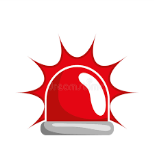 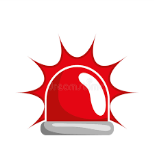 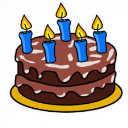 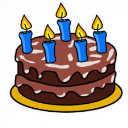 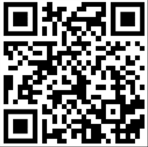 11
12
13
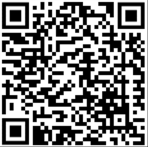 Vaches
Musiques du monde
La voix de Perle
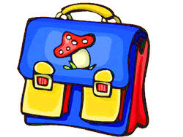 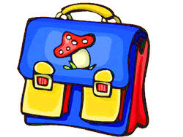 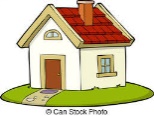 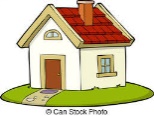 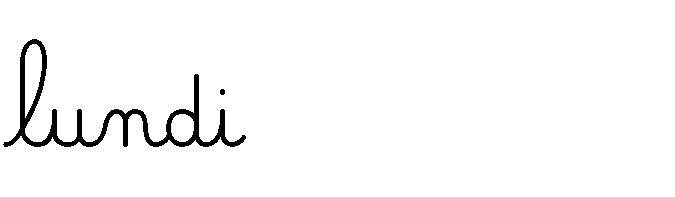 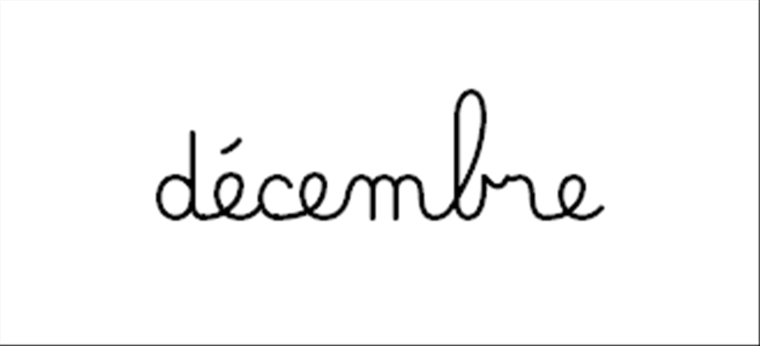 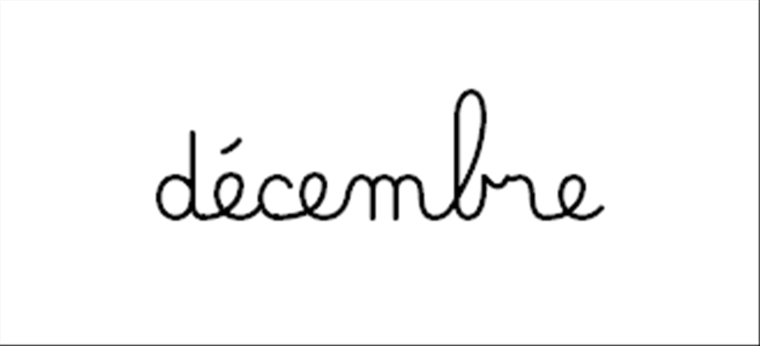 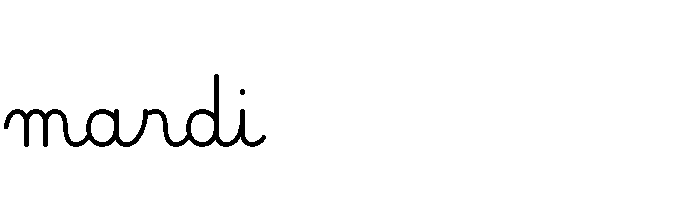 17
16
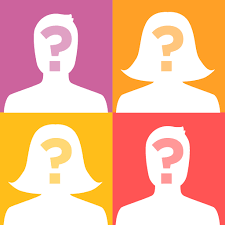 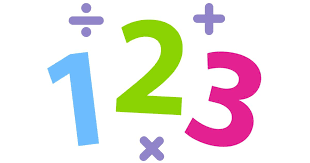 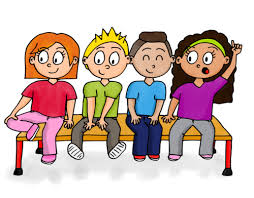 Je suis une vraie princesse.
J’ai passé une très mauvaise nuit et j’ai le corps tout endolori.
Qui suis-je ?
https://www.mysticlolly.fr/
Combien faut-il de chaussures pour tous les enfants?
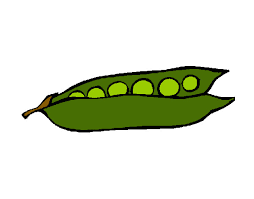 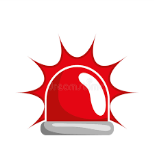 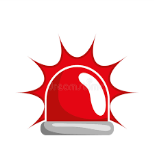 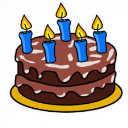 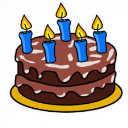 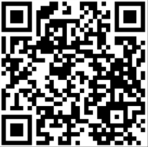 14
15
16
17
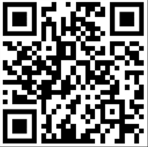 Händel
Relaxation
… ²en ²lune de miel
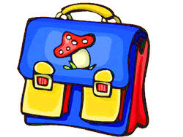 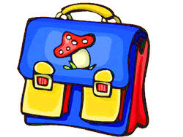 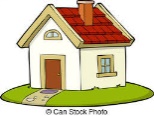 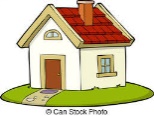 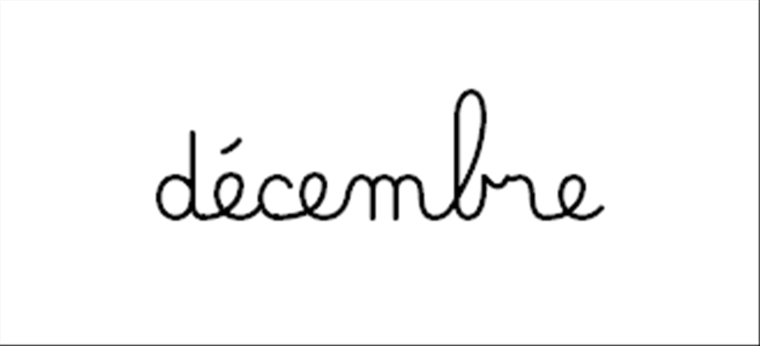 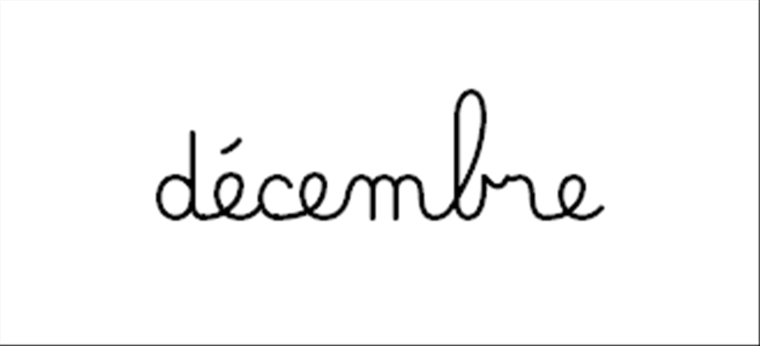 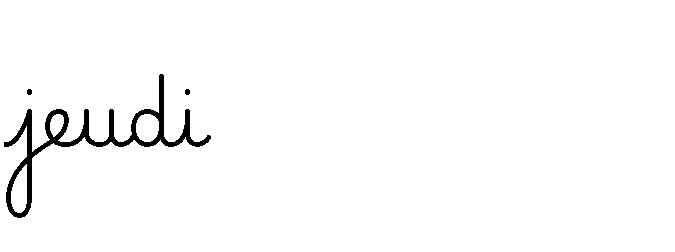 19
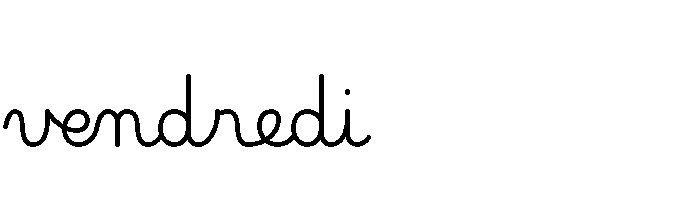 20
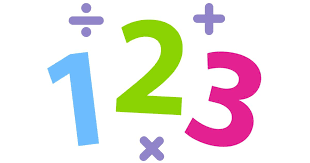 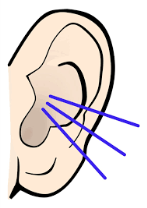 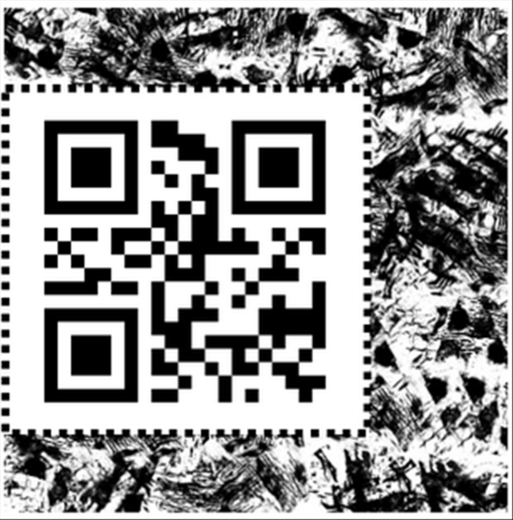 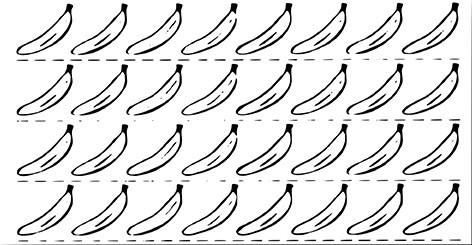 Un singe a mangé 16 bananes en 4 jours. 
Il en a mangé le même nombre chaque jour.
Combien a-t-il mangé de bananes par jour ?
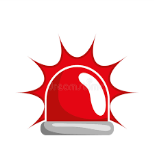 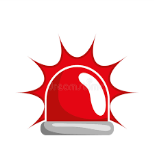 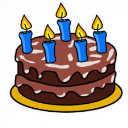 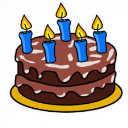 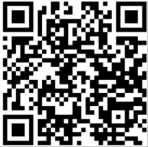 18
19
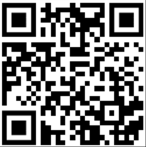 20
Pomme croquée
La fiancée de l’hiver
Jazz
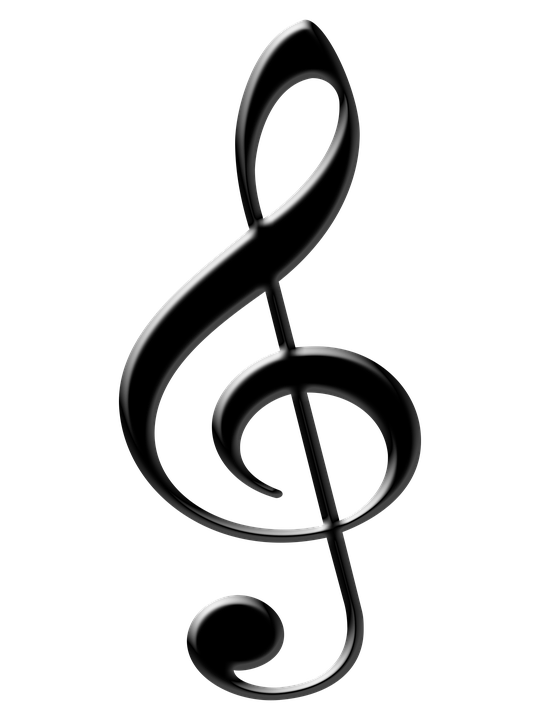 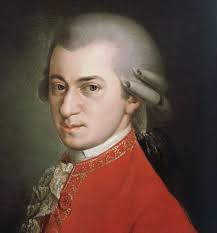 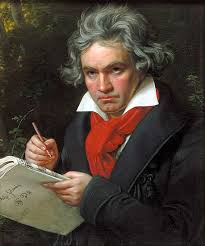 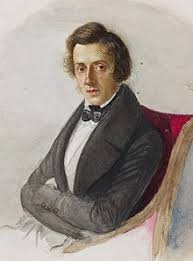 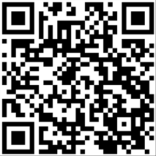 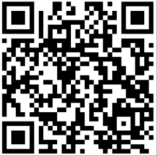 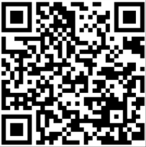 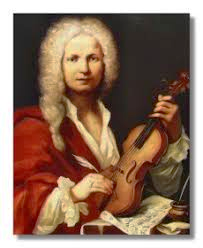 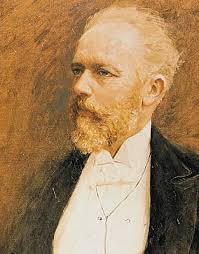 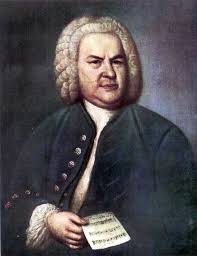 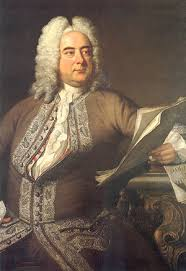 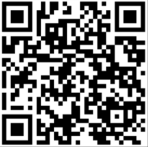 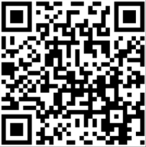 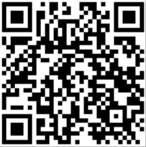 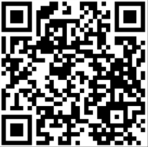 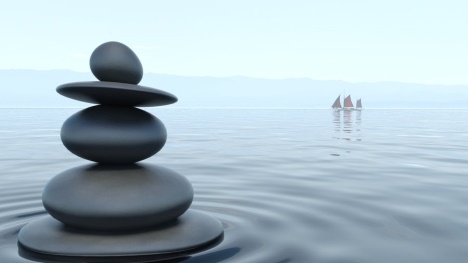 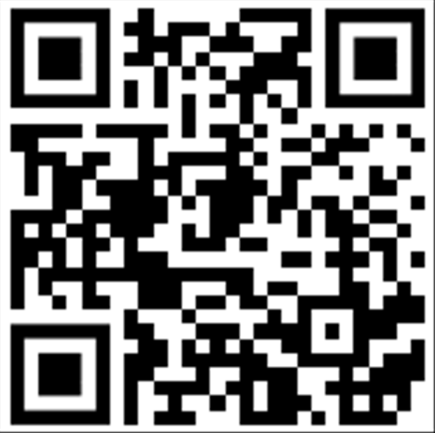 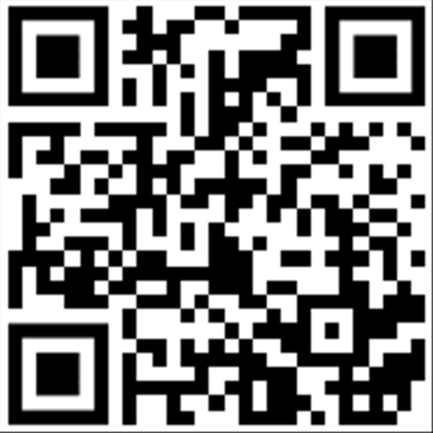 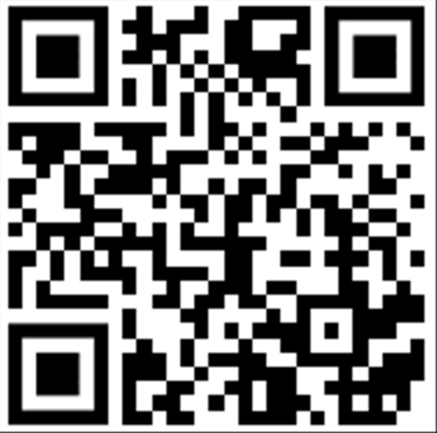 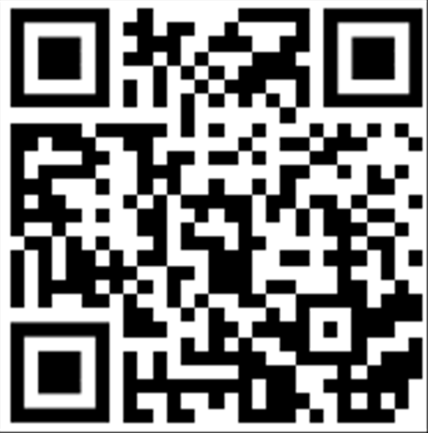 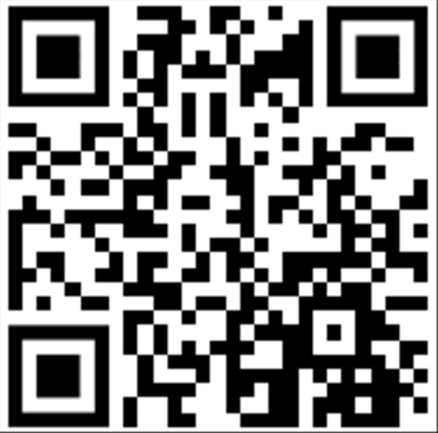 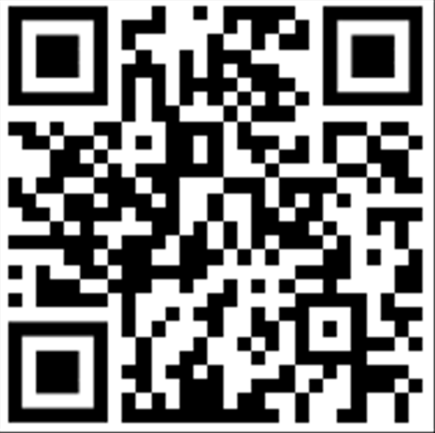 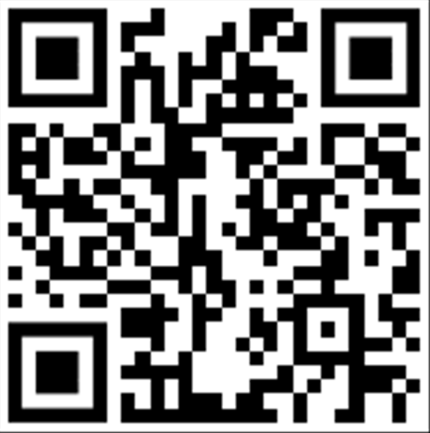 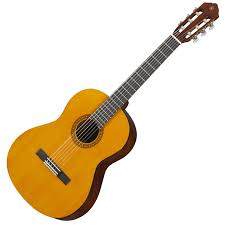 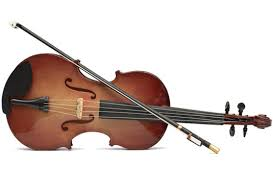 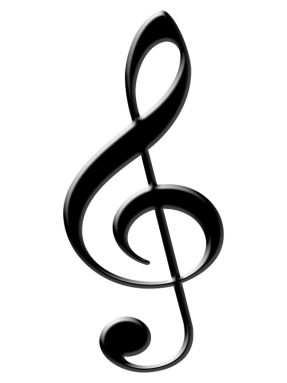 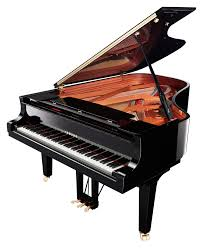 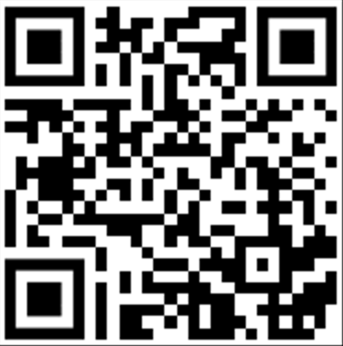 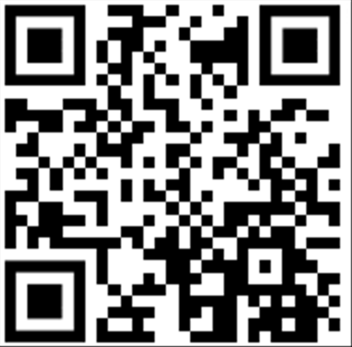 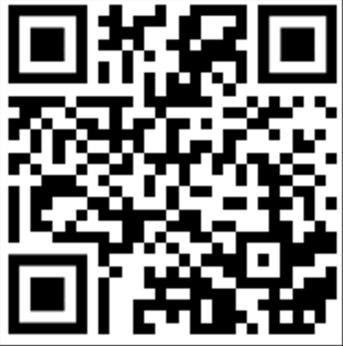 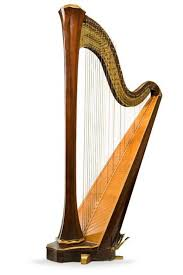 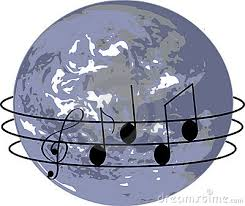 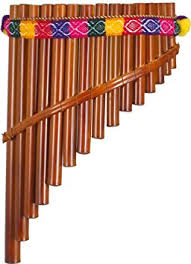 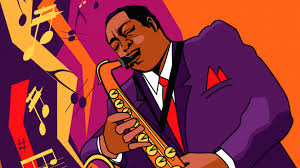 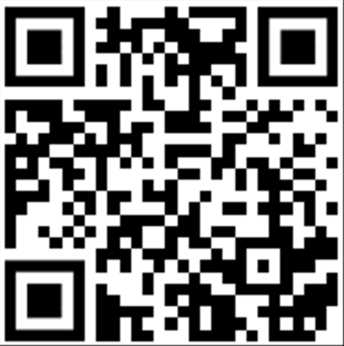 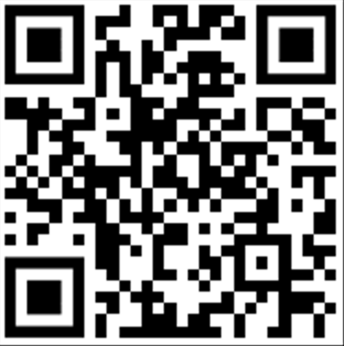 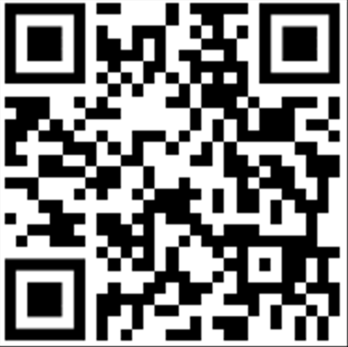 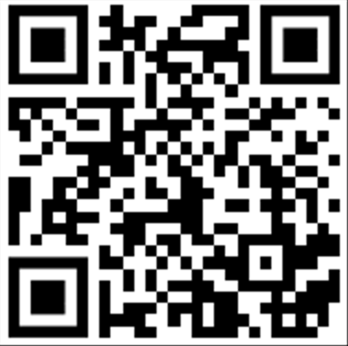